Talent 4.0 – Διαχείριση Ταλέντου για ΜΜΕΠρόγραμμα Κατάρτισης
https://t4lent.eu/
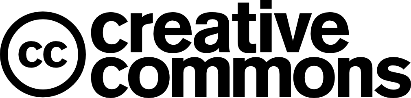 2018-1-AT01-KA202-039242
Ενότητα 01: Εισαγωγή στη Διαχείριση Ταλέντου 4.0
Προετοιμάστηκε από WKO Steiermark, Αυστρία
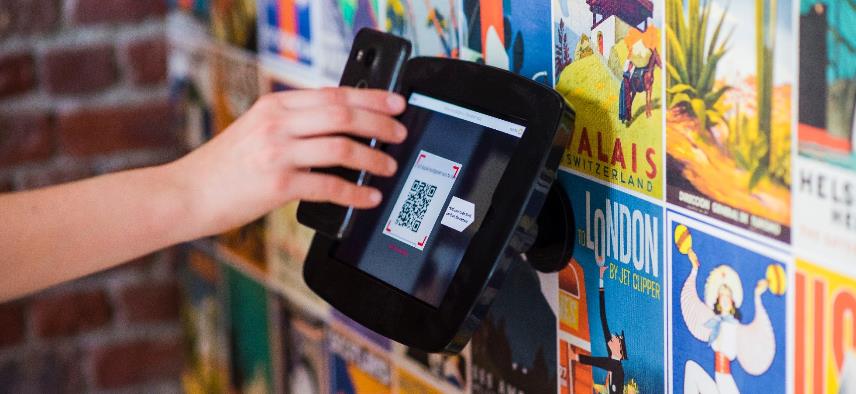 Φωτογραφία από Proxyclick Visitor Management System στο Unsplash
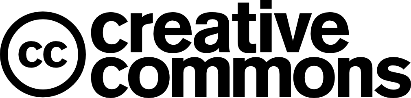 2018-1-AT01-KA202-039242
Διδακτικό Κεφάλαιο 03: Ξεκινώντας με κατάτμηση ταλέντου και σχεδιασμό ικανοτήτων
Προετοιμάστηκε από WKO Steiermark, Αυστρία
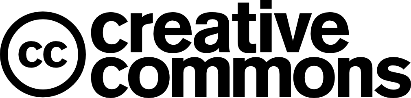 2018-1-AT01-KA202-039242
Μαθησιακά αποτελέσματα
Με την ολοκλήρωση αυτού του διδακτικού κεφαλαίου, θα είστε σε θέση…

Να δώσετε παραδείγματα καίριων τμημάτων ταλέντου στην επιχείρησή σας
Να επιλέξετε ένα μοντέλο ικανοτήτων που εξυπηρετεί τις ανάγκες σας
Να χρησιμοποιήσετε το εργαλείο κατάτμησης ταλέντου για να εντοπίσετε τα καίρια τμήματα ταλέντου σας
Να αναπτύξετε το δικό σας εξατομικευμένο πλέγμα σχεδιασμού ικανοτήτων
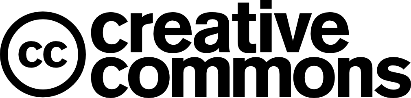 2018-1-AT01-KA202-039242
Περιεχόμενο διδακτικού κεφαλαίου 03
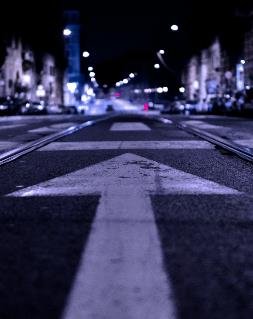 Κατάτμηση Ταλέντου
Μοντέλα ικανοτήτων και σχεδιασμός
Εργαλεία για τα επόμενα βήματα διαχείρισης ταλέντου
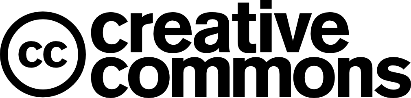 2018-1-AT01-KA202-039242
Επανάληψη: Το Ενσωματωμένο Σύστημα Διαχείρισης Ταλέντου από την Svea von Hehn (2016)
Γενικοί Στόχοι μιας Στρατηγικής ΔΤ
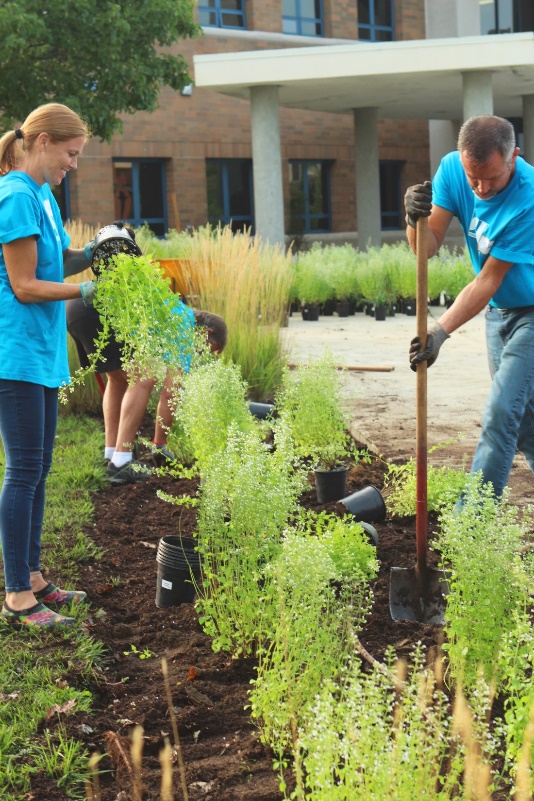 Οικοδόμηση της βιώσιμης εταιρικής ιδιότητας της επαρκούς αντίδρασης στις αλλαγές
Εφαρμογή της στρατηγικής της επιχείρησης με τους σωστούς ανθρώπους (von Hehn 2016, σ. 24)
Συναίσθηση της εταιρικής κουλτούρας
Π.χ. Αν η επιτυχία της επιχείρηση εξαρτάται από την καινοτομία και τη δημιουργικότητα του προσωπικού, τότε ένας στόχος ΔΤ θα μπορούσε να είναι η ενδυνάμωση μιας «κουλτούρας δεκτικότητας απέναντι σε νέες εξελίξεις»
Φωτογραφία από Anna Earl στο Unsplash
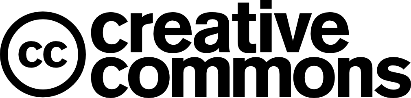 2018-1-AT01-KA202-039242
Τι πρέπει να συνυπολογίσει μια επιτυχημένη στρατηγική;
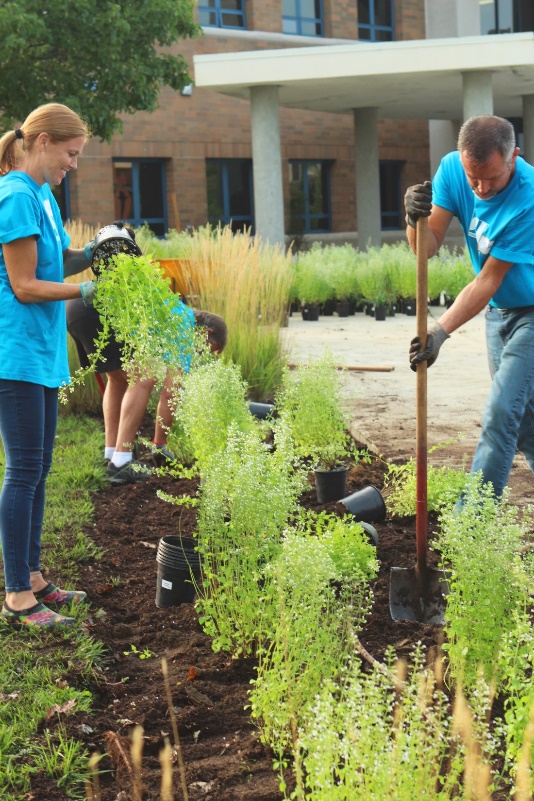 Ευθυγράμμιση με την παρούσα και μελλοντική επιχειρηματική στρατηγική (νέα προϊόντα, υπηρεσίες και αγορές)
Εταιρικό προφίλ (μέγεθος, βιομηχανία/τομέα, γεωγραφικές τοποθεσίες, ρυθμό ανάπτυξης, κλπ.)
Πολιτισμικούς παράγοντες (πολυμορφία, εθνικό/μεταναστευτικό υπόβαθρο, γλωσσικούς φραγμούς, κλπ.)
Ανάγκες ικανοτήτων
Πόρους για την εφαρμογή της Διαχείρισης Ταλέντου
Φωτογραφία από Anna Earl στο Unsplash
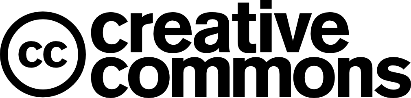 2018-1-AT01-KA202-039242
Τι πρέπει να συνυπολογίσει μια επιτυχημένη στρατηγική;
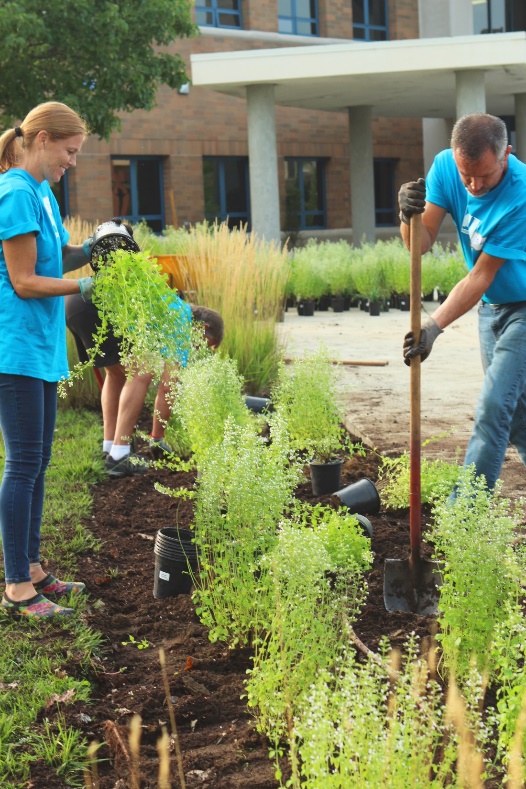 Αναγνώριση καίριου ταλέντου (κατάτμηση ταλέντου) – Διδακτικό Κεφάλαιο 3
Αξιολόγηση και σχεδιασμό διλημμάτων ταλέντου
Συμμετοχή όλων των σημαντικών ενδιαφερόμενων μερών
Σχέδιο Δράσης με ορόσημα
Κριτήρια, ενδείξεις και όργανα επιτυχίας
Φωτογραφία από Anna Earl στο Unsplash
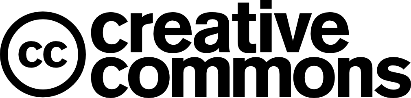 2018-1-AT01-KA202-039242
Βασικά βήματα προς τη Στρατηγική Ταλέντου
Κατανόηση του Status Quo (Ανάλυση Κατάστασης, Προβλημάτων και Διλημμάτων)
Καθορισμός στόχων
Σχεδιασμός σχεδίου δράσης – Σχεδιασμός δραστηριοτήτων με σαφή σχέδια παράδοσης, ρόλους και ευθύνες
Προϋπολογισμός (όταν ο όγκος δουλειάς είναι πιο ξεκάθαρος)
Εναρκτήρια Εκδήλωση (συμπεριλαμβανομένων της παρουσίασης στόχων και του σχεδίου δράσης)
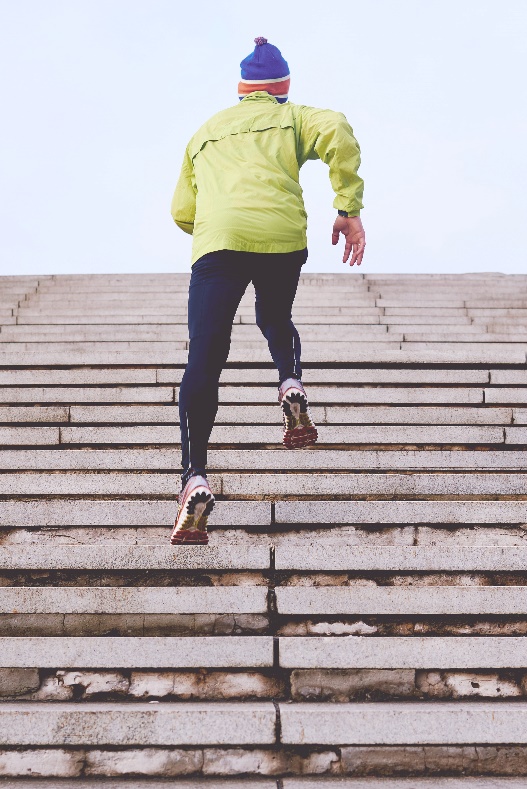 Εργαλείο 
Στρατηγικής Ταλέντου
Φωτογραφία από Clique Images στο Unsplash
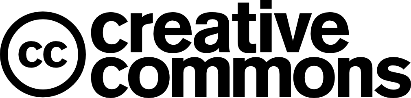 2018-1-AT01-KA202-039242
Βασικά βήματα προς τη Στρατηγική Ταλέντου
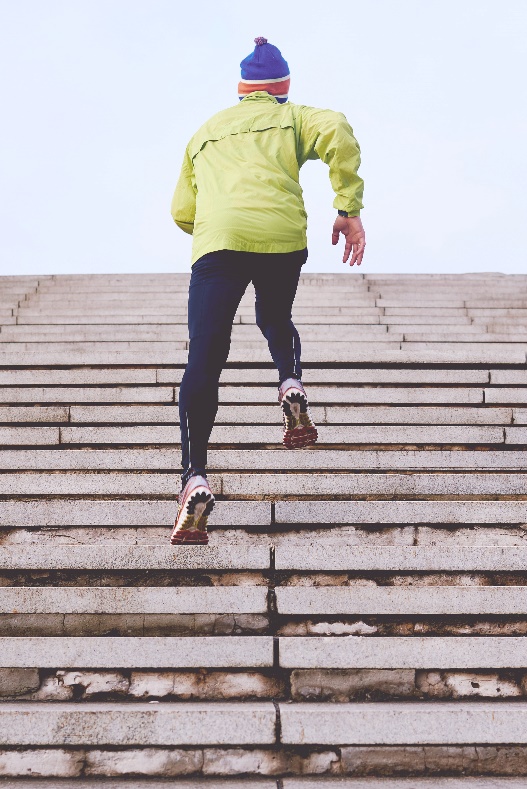 Αναγνώριση καίριου ταλέντου (Κατάτμηση Ταλέντου, Διδακτικό Κεφάλαιο 3)
Προσδιορισμός των βασικών ικανοτήτων και δεξιοτήτων (διαμόρφωση ικανοτήτων) – Διδακτικό Κεφάλαιο 3
Λήψη αποφάσεων σχετικά με τα κριτήρια και τις διαδικασίες για αξιολόγηση
Παροχή οργάνων και διαδικασιών για την αξιολόγηση
Φωτογραφία από Clique Images στο Unsplash
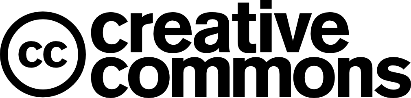 2018-1-AT01-KA202-039242
Αναγνώριση Καίριου Ταλέντου
Κριτήρια – πώς μπορείτε να αξιολογήσετε αν μια θέση είναι καίρια;
Η Κατάτμηση Ταλέντου ως ένα πρώτο βήμα προς τη διαμόρφωση ικανοτήτων
Πηγές που θα χρησιμοποιηθούν
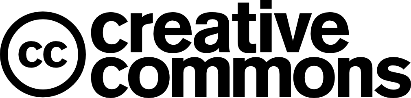 2018-1-AT01-KA202-039242
Εργαλείο Κατάτμησης Ταλέντου
Προετοιμάστηκε από WKO Steiermark, Αυστρία
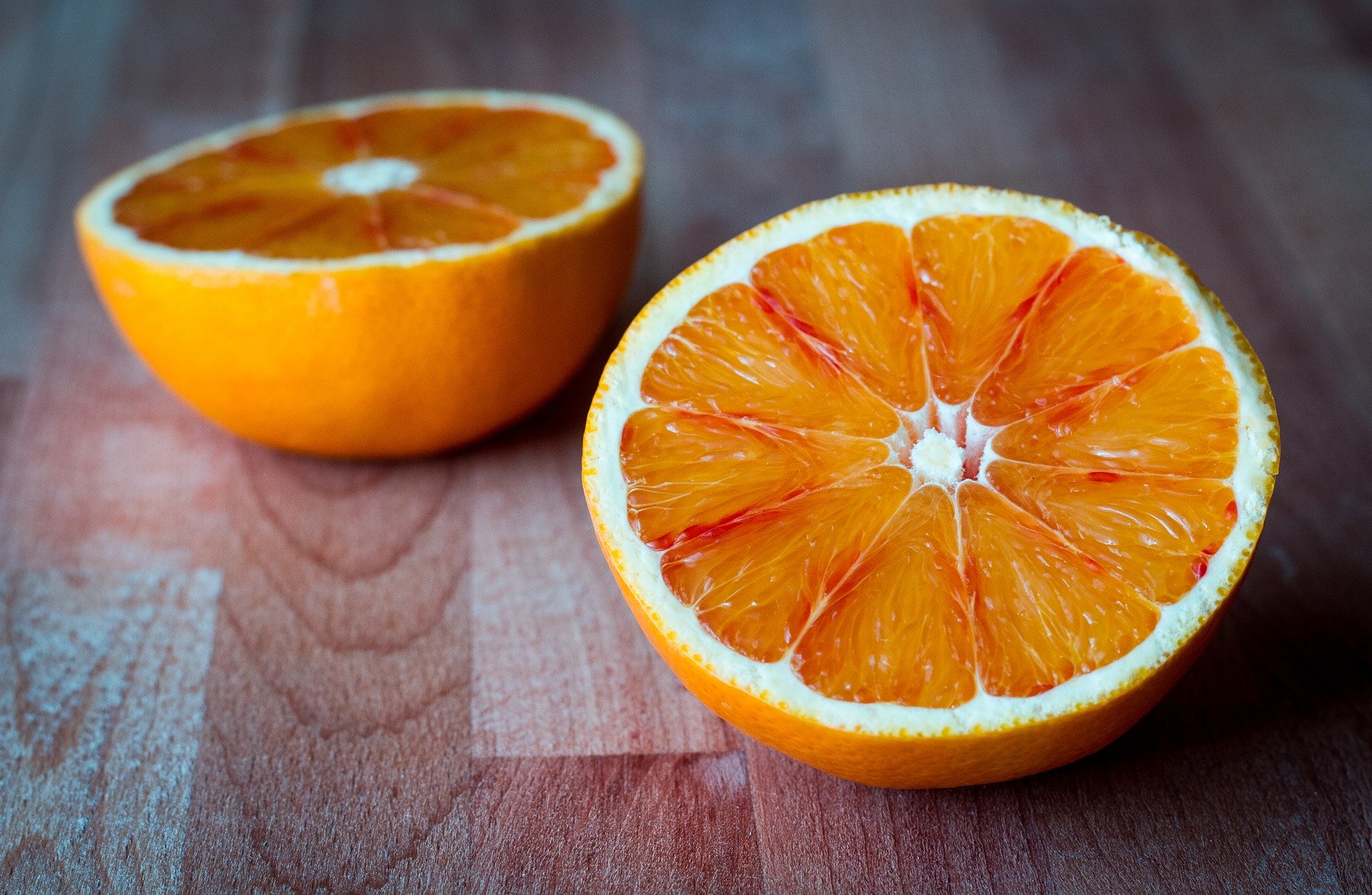 Με την ευγενή άδεια του NHS London Leadership Academy. Αυτό το εργαλείο προέρχεται από το στρατηγικό εργαλείο ταλέντου που αναπτύχθηκε από το © PA Consulting and London Leadership Academy.
Εικόνα από Moira Nazzari στο Pixabay
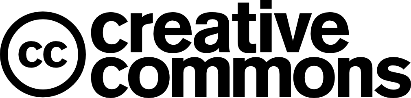 2018-1-AT01-KA202-039242
5 βήματα για την κατάτμηση ταλέντου
Ακολουθήστε αυτά τα 5 βήματα για να εντοπίσετε τα τμήματα καίριου ταλέντου και να αναπτύξετε τον τροχό κατάτμησης ταλέντου:
Εντοπίστε τα τμήματα ταλέντου που είναι αποφασιστικής σημασίας για την ώθηση της αποτελεσματικότητας και της επιτυχίας του οργανισμού σας. Αυτά τα τμήματα είναι συνήθως συγκεκριμένα σύνολα δεξιοτήτων ή επαγγέλματα που είναι μοναδικά για τον οργανισμό σας και μπορούν, για παράδειγμα, να συνδεθούν με την παράδοση νέων προϊόντων ή υπηρεσιών. Αυτό μπορεί να γίνει μέσω συνεντεύξεων ή ομάδων εστίασης με τα ενδιαφερόμενα μέρη, διασφαλίζοντας ότι θα πετύχετε έναν κοινό ορισμό του συγκεκριμένου ταλέντου.
Κατανοήστε τις εξωτερικές σας συνθήκες και κατά πόσο είναι σταθερές, ευμετάβλητες ή υφίστανται μετασχηματισμό, κάτι που θα σας δώσει μια εικόνα της μελλοντικής κατάστασης του εταιρικού πλαισίου και του τι χρειάζεστε για να είστε επιτυχημένοι τώρα αλλά και στο μέλλον.
Χρησιμοποιήστε τις πληροφορίες που συλλέχθηκαν στα πρώτα δύο βήματα για να δημιουργήσετε μια εικόνα των ρόλων και των δεξιοτήτων που είναι οι πιο κρίσιμες για την παρούσα και μελλοντική παράδοση των υπηρεσιών σας. Χρησιμοποιήστε τον Τροχό Κατάτμησης Ταλέντου (διαφάνεια 18) για να δημιουργήσετε τη δική σας εκδοχή των καίριων τμημάτων σας. Αυτό το εργαλείο δίνει ένα παράδειγμα τμημάτων καίριου ταλέντου το οποίο μπορείτε να προσαρμόσετε με τρόπο που να εξυπηρετεί τον οργανισμό σας.
Με την ευγενή άδεια του NHS London Leadership Academy. 
Αυτό το εργαλείο προέρχεται από το εργαλείο κατάτμησης ταλέντου που αναπτύχθηκε από το
© PA Consulting and London Leadership Academy
5 βήματα για την κατάτμηση ταλέντου (II)
Προσδιορίστε περαιτέρω τα τμήματα ταλέντου, εντοπίζοντας τις ικανότητες που είναι κρίσιμες για τη διασφάλιση της επιτυχίας σε κάθε τμήμα. Αυτό μπορεί να γίνει μέσα από μια άσκηση ταξινόμησης καρτών που απαριθμεί όλες τις ικανότητες σε διαφορετικές κάρτες, ενώ τα άτομα ή οι ομάδες επιλέγουν και συμφωνούν ποιες είναι οι πιο κρίσιμες απαιτούμενες ικανότητες. Αν χρειαστεί να βελτιώσετε τους ορισμούς των ικανοτήτων, πρέπει να είναι απλοί, ξεκάθαροι, περιεκτικοί και προοδευτικοί. Αυτές οι ικανότητες περιγράφουν έπειτα τι είναι το κάθε τμήμα ταλέντου, επιτρέποντάς σας να εντοπίσετε, να αξιολογήσετε και να εξελίξετε σε σχέση με αυτά.
Αφού αποσαφηνίσετε τα πιο κρίσιμα τμήματα ταλέντου και τις ικανότητες που απαιτούνται για το καθένα, μπορείτε να δώσετε προτεραιότητα στις δράσεις προσέλκυσης, εντοπισμού, εξέλιξης, αξιοποίησης και διατήρησης αυτού του ταλέντου και να τις προσαρμόσετε για τα συγκεκριμένα τμήματα.
Με την ευγενή άδεια του NHS London Leadership Academy. 
Αυτό το εργαλείο προέρχεται από το εργαλείο κατάτμησης ταλέντου που αναπτύχθηκε από το
© PA Consulting and London Leadership Academy
Κριτήρια για τον εντοπισμό καίριων τμημάτων ταλέντου (von Hehn 2016, σ.50)
Κριτήρια για τον εντοπισμό καίριων τμημάτων ταλέντου (von Hehn 2016, σ.50)
Ο Τροχός Κατάτμησης Ταλέντου
ΤΡΑΥΜΑΤΙΟΦΟΡΕΙΣ
ΟΓΚΟΛΟΓΟΙ
Αυτός ο τροχός κατάτμησης ταλέντου είναι ένα παράδειγμα του πώς μπορούν να παρουσιαστούν τα καίρια σας τμήματα. Θα πρέπει να προσαρμόσετε τα τμήματα ανάλογα με τα στοιχεία που σας καθιστούν εξαιρετικούς παροχείς υπηρεσιών και ανταγωνιστικούς στην αγορά σας.
ΑΝΑΙΣΘΗΣΙΟΛΟΓΟΙ
ΦΥΣΙΟΘΕΡΑΠΕΥΤΕΣ
ΠΑΡΑΪΑΤΡΙΚΟΙ ΕΠΑΓΓΕΛΜΑΤΙΕΣ
ΕΠΑΓΓΕΛΜΑΤΙΕΣ ΥΓΕΙΑΣ
ΠΗΓΗ ΑΝΤΑΓΩΝΙΣΤΙΚΟΥ ΠΛΕΟΝΕΚΤΗΜΑΤΟΣ
ΓΕΝΙΚΟΙ ΙΑΤΡΟΙ
ΔΙΑΤΡΟΦΟΛΟΓΟΙ
Κάθε ένα από τα τμήματα ταλέντου σας πρέπει να οριστεί, συμπεριλαμβανομένων των καίριων ικανοτήτων που απαιτούνται για την επιτυχία.
ΔΙΑΧΕΙΡΙΣΗ
ΚΛΙΝΙΚΟΙ ΔΙΑΧΕΙΡΙΣΤΕΣ
ΠΡΑΚΤΙΚΟΙ ΔΙΑΧΕΙΡΙΣΤΕΣ
© PA Knowledge Limited 2017
Με την ευγενή άδεια του NHS London Leadership Academy. 
Αυτό το εργαλείο προέρχεται από το εργαλείο κατάτμησης ταλέντου που αναπτύχθηκε από το
© PA Consulting and London Leadership Academy
Πηγές και διαδικασίες για τη συλλογή γενικών πληροφοριών σχετικά με το καίριο ταλέντο (von Hehn 2016, σ.51)
Από πάνω προς τα κάτω: Προέλευση εργασιών, συμπεριφορές από την επιχειρηματική στρατηγική που είναι αποφασιστικής σημασίας για την επιτυχία (συμμετοχή Γενικού Διευθυντή, τμήματος Ανθρώπινου Δυναμικού και χρήση της ιδεολογίας/Δήλωσης Αποστολής και άλλων κανονισμών)
Από κάτω προς τα πάνω: Ορισμός των συμπεριφορών που είναι απαραίτητες για την παράδοση εργασιών με επιτυχία (από την οπτική των επιτυχημένων κάτοχων θέσεων με συνεντεύξεις ειδικών, μέθοδος κρίσιμου περιστατικού)
Συγχώνευση αποτελεσμάτων και ομαδοποίηση σε ικανότητες και συμπλέγματα ικανοτήτων
Στάθμιση προϋποθέσεων
Χρειαζόμαστε γενικές συμπεριφορικές περιγραφές σχετικά με το πώς εκτελούνται οι εργασίες με επιτυχία!
Τι εννοούμε όταν λέμε «ικανότητες»;
Ο τρόπος με τον οποίο πραγματοποιούνται οι εργασίες και με ποια αποτελέσματα, είναι κρίσιμης σημασίας για την επιτυχία
Αυτά τα στοιχεία τα ονομάζουμε «ικανότητες (εγκάρσιων) παραγόντων ή συμπεριφορών που είναι κρίσιμες για την επιτυχία» (von Hehn 2016, σ.63)
Παράδειγμα «προσανατολισμού πελατών»
Επικοινωνία
Διατύπωση στη γραπτή επικοινωνία
Ύφος – πάντα ευγενικό
Λαμβάνει σοβαρά υπόψη τα αιτήματα των πελατών
Χρόνος αντίδρασης
Αποτελέσματα
Ικανοποίηση πελατών
Στοιχεία πωλήσεων
Γιατί πρέπει να δουλεύουμε τις ικανότητες;
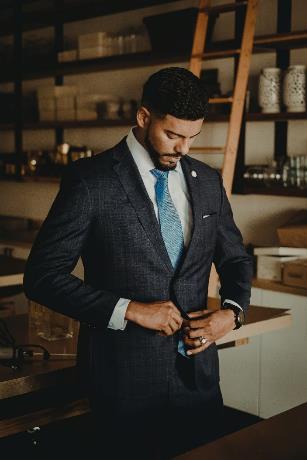 10 λάθη που στοιχίζουν στους διαχειριστές τη δουλειά τους(Zenger & Folkman 2009, HBR)

Έλλειψη ενέργειας και ενθουσιασμού
Αποδοχή της δικής τους μέτριας απόδοσης
Έλλειψη ξεκάθαρου οράματος και κατεύθυνσης
Κακή κρίση
Δεν συνεργάζονται
Αντιστέκονται σε νέες ιδέες
Δεν μαθαίνουν από τα λάθη τους
Έλλειψη διαπροσωπικών δεξιοτήτων
Αποτυγχάνουν να εξελίξουν τους άλλους
Φωτογραφία από Javier Reyes στο Unsplash
Γιατί πρέπει να δουλεύουμε τις ικανότητες; II
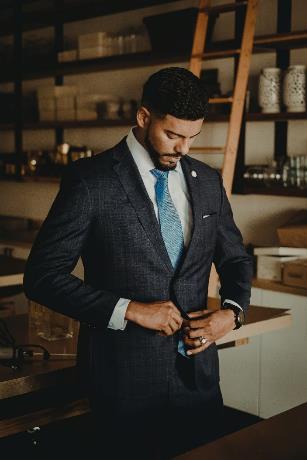 Ευρεία επιστημονική συναίνεση ως προς την κρισιμότητα των εγκάρσιων δεξιοτήτων για την επιτυχία.
Οι άνθρωποι παίρνουν προαγωγές χάρη στις πνευματικές δεξιότητες και στις δεξιότητές τους σε συγκεκριμένα θέματα, αλλά αποτυγχάνουν λόγω έλλειψης συναισθηματικών δεξιοτήτων (Goleman, 1998)
Ο καλύτερος δείκτης πρόβλεψης της προαγωγής είναι η ικανότητα και η προθυμία για μάθηση, σε συνδυασμό με τη δεκτικότητα για νέα πράγματα (Lombardo & Eichinger, 2003)
Οι κοινωνικές ικανότητες είναι πολύ καλύτεροι δείκτες πρόβλεψης της απόδοσης από τις γνωστικές δεξιότητες (Hogan & Holland, 2004)
Φωτογραφία από Javier Reyes στο Unsplash
Γιατί πρέπει να δουλεύουμε τις ικανότητες; III
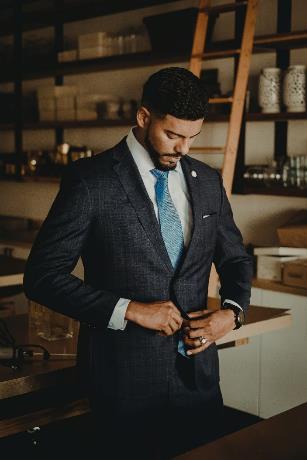 Μπορούν να χρησιμοποιηθούν σε διάφορα πεδία Διαχείρισης Ταλέντου/Πρακτικών Ανθρώπινου Δυναμικού

Εντοπισμός ταλέντου
Προσέλκυση και πρόσληψη
Επιβράβευση προσωπικού
Εξέλιξη προσωπικού
Διατήρηση προσωπικού
Φωτογραφία από Javier Reyes στο Unsplash
Ορίζοντας τις Ικανότητες I
Ένα μοντέλο ικανοτήτων είναι…

 …μια συλλογή συστηματικών περιγραφών συμπεριφορών που θεωρούνται αποφασιστικής σημασίας για την επιτυχία
…με στόχο την ανύψωση της ικανότητας του οργανισμού και το να είναι σε θέση κανείς να παρακολουθεί και να κατευθύνει κρίσιμες εξελίξεις
Συγκεκριμένο για τον οργανισμό και τις ανάγκες του
Ορίζοντας τις Ικανότητες II
Είδη ικανοτήτων (Erpenbeck & Rosenstiel, 2007) 
Προσωπικές ικανότητες
Ικανότητες δράσης
Ικανότητες σε μεθόδους και τεχνογνωσία σε συγκεκριμένα θέματα
Κοινωνικές και επικοινωνιακές ικανότητες
Ορίζοντας τις Ικανότητες III
Στοιχεία ενός μοντέλου ικανοτήτων
Παραδείγματα
Στοιχεία
Συμπλέγματα ικανοτήτων
Ορισμός συγκεκριμένων ικανοτήτων
Δείκτες συμπεριφοράς (παραδείγματα: πώς μπορείτε να παρατηρήσετε αυτή την ικανότητα;)
Το σύμπλεγμα «Ηγούμαι άλλων» αποτελείται από 20 ικανότητες
Ηγετική Ικανότητα:
«Προκαλώντας και ενθαρρύνοντας με σεβασμό τους υπαλλήλους να πετύχουν κοινούς στόχους»
Δείκτες συμπεριφοράς:
Ζητά τακτικά εποικοδομητικές αξιολογήσεις απόδοσης σε ομαδικές συναντήσεις
Προσφέρει προνοητικά χρόνο και χώρο για προβληματισμό σχετικά με προβλήματα και εμπόδια
Άσκηση: Προσδιορισμός καίριων ικανοτήτων για τον οργανισμό σας (Φύλλο εργασίας 03)
Επιλέξτε ένα τμήμα/επάγγελμα καίριου ταλέντου
Κάντε ένα προσχέδιο του πρώτου μέρους του μοντέλου ικανοτήτων σας:
α.	Επιλέξτε ένα από τα πεδία 	κύριων ικανοτήτων (ηγούμαι 		του εαυτού μου, του σκοπού και 	των άλλων)
β.	Αναφέρετε 2-3 ικανότητες
γ.	Γράψτε πρόχειρα σαφείς 	περιγραφές
δ.	Προσπαθήστε να βρείτε δείκτες 	συμπεριφοράς για να καταστήσετε 	σαφές ποια συμπεριφορά δείχνει 	ότι η απαιτούμενη ικανότητα 	υπάρχει.	
Μοιραστείτε τα αποτελέσματά σας με έναν συνάδελφο
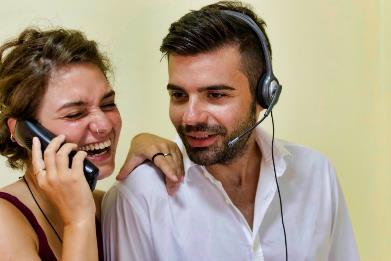 Εικόνα από Nicola Giordano στο Pixabay
Εργαλείο Σχεδιασμού Ικανοτήτων
Αυτό το εργαλείο σας δίνει τη δυνατότητα να καθορίσετε το επίπεδο επιδεξιότητας για κάθε ικανότητα που είναι αποφασιστικής σημασίας για τα τμήματα ταλέντου στον οργανισμό σας.
Σε συνδυασμό με τις προηγούμενες προσπάθειες κατάτμησης ταλέντου και διαμόρφωσης ικανοτήτων, θα σας βοηθήσει να εντοπίσετε τα κρίσιμα κενά και να σχεδιάσετε δράσεις για να τα αντιμετωπίσετε, (π.χ. να προσλάβετε νέο ταλέντο ή να δώσετε τη δυνατότητα στο ήδη υπάρχον προσωπικό να εξελιχθεί περαιτέρω και να συμπληρώσει το κενό).
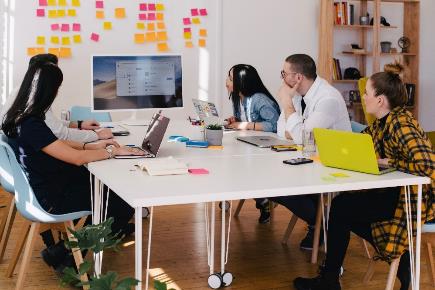 Φωτογραφία από You X Ventures στο Unsplash
Περαιτέρω εργασίες ανάπτυξης στρατηγικής για διαχείριση ταλέντου (προαιρετικά)
Οριστικοποίηση του μοντέλου ικανοτήτων σας
Εργαλείο σχεδιασμού ικανοτήτων για την αποτύπωση κενών και αναγκών (επισυνάπτεται)
Περαιτέρω σχεδιασμός δραστηριοτήτων για Διαδικασίες Πολιτισμικής αλλαγής και Ανθρώπινου Δυναμικού
Ορισμός κριτηρίων και ενδείξεων επιτυχίας (KPIs)
Παροχή οργάνων και διαδικασιών για αξιολόγηση
Εγκατάσταση Συστήματος Δεδομένων & Ανάλυσης Διαχείρισης Ταλέντου (προαιρετικό)
Σύνοψη/Συμπέρασμα
Ο εντοπισμός καίριων ταλέντων είναι ένα πολύ σημαντικό στοιχεία του σχεδιασμού στρατηγικής ταλέντου και ορισμού της εστίασης
Συμπεριλάβετε σημαντικά ενδιαφερόμενα μέρη σε αυτή τη δραστηριότητα
Ένα μοντέλο ικανοτήτων είναι ένα σχετικό εργαλείο για την καθοδήγηση της στρατηγικής διαχείρισης ταλέντου που θα ακολουθήσετε και των διαδικασιών Ανθρώπινου Δυναμικού
Το μοντέλο πρέπει να αναφέρεται συγκεκριμένα στον οργανισμό και να είναι προσανατολισμένο στο μέλλον
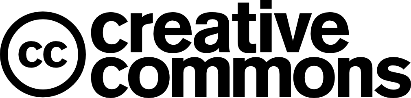 2018-1-AT01-KA202-039242
Πηγές
Διαφάνειες 6-7, 16-17; 19:Svea von Hehn, S. (2016): Systematisches Talent Management – Kompetenzen strategisch einsetzen (2.Auflage), Stuttgart, Schäffer-Pöschel
Διαφάνεια 21Jack Zenger & Joseph Folkman (2009): Ten fatal flaws that derail leaders,  Harvard Business Review, Online eingesehen am 04.03.2020 unter https://hbr.org/2009/06/ten-fatal-flaws-that-derail-leaders
Διαφάνεια 22:Goleman, D. (1998): What makes a leader? In: Harvard Business Review, 76 (6), p.93-102Lombardo, M. & Eichinger, R. (2003): The leadership architect norms and validity report. Minneapolis: Lominger Limited, Inc.Hogan, R.T. & Holland, B. (2004): Incompetence across the hierarchy. In: R.B. Kaiser and S.B.Craig (Co-Chairs): Filling the Pipe I: Studying Management Developement accross the Hierarchy. Symposium presented at the 18th  Annual Conference of the Society for Industrial and Organizational Psychology, Chicago, II.
Διαφάνεια 25:Erpenbeck, J. & Rosenstiel, L. (Hrsg. 2007): Handbuch Kompetenzmessung. Erkennen, verstehen und bewerten von Kompetenzen in der betrieblichen, pädagogischen und psychologischen Praxis (2.Auflage). Stutgart: Schäffer-Poeschel.
Ευχαριστώ για την προσοχή σας!
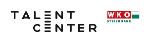 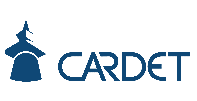 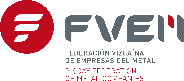 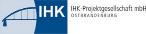 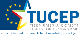 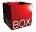 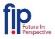 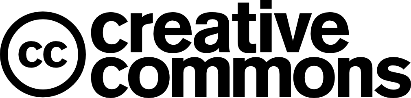 2018-1-AT01-KA202-039242